Vyučování a rozvoj dětského myšlení
Školní pedagogikapodzim 2014

Bumbálková A., Vaňková M.
UM a UZ, 3. semestr
Základní pojmy
Tvořivost
Facilitace
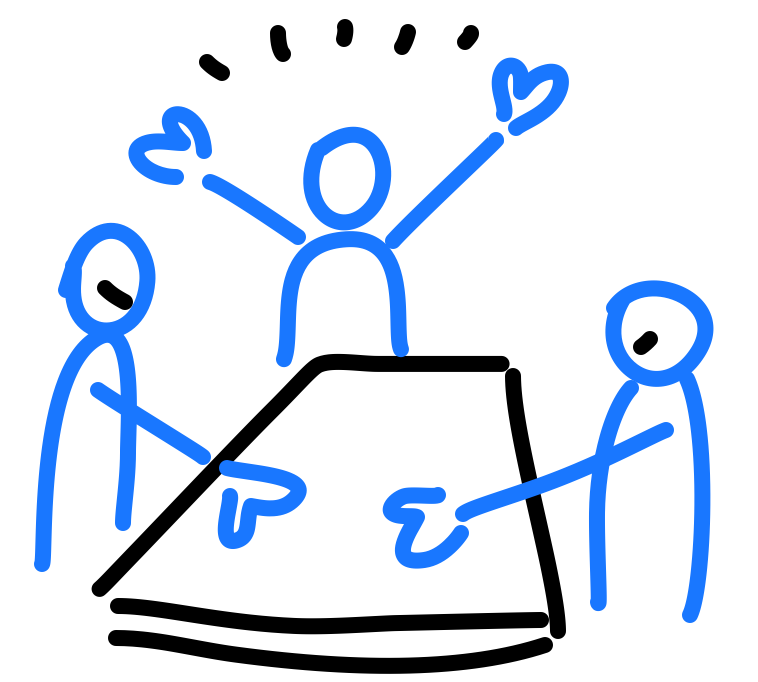 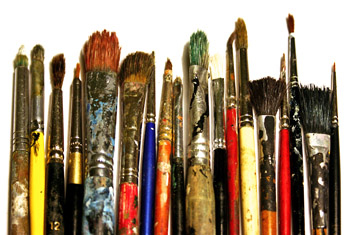 Tvořivost ve výuce?
Přemíra informací -> memorování -> zapomínání
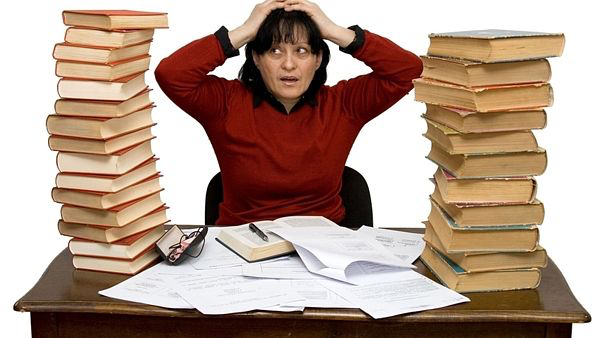 Komponenty tvořivosti
Porozumění problému
Generování myšlenek
Příprava realizace řešení
Faktory determinující tvořivost
Hodnocení výkonu
Odměna a sociální posílení
Sociální facilitace
Imitace pozorovaného chování
Motivační orientace
Výchovné prostředí
Společenské, politické a kulturní vlivy
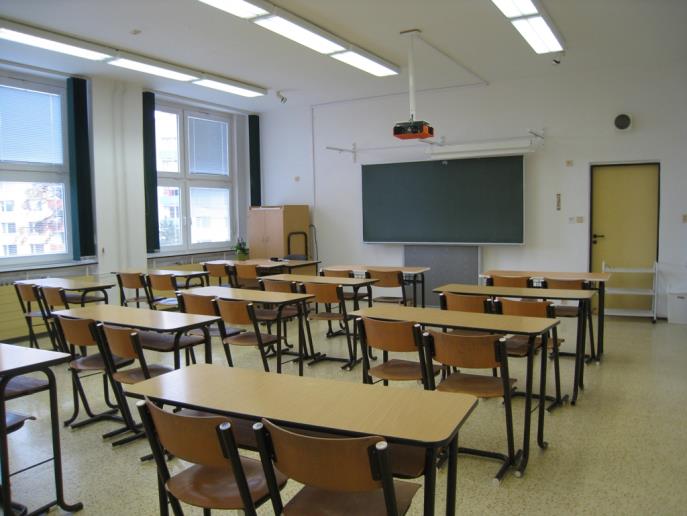 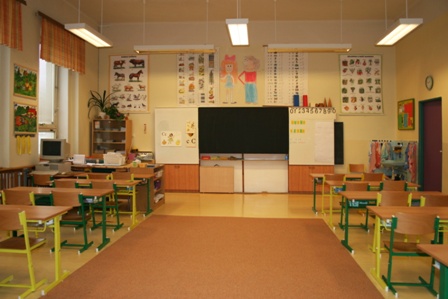 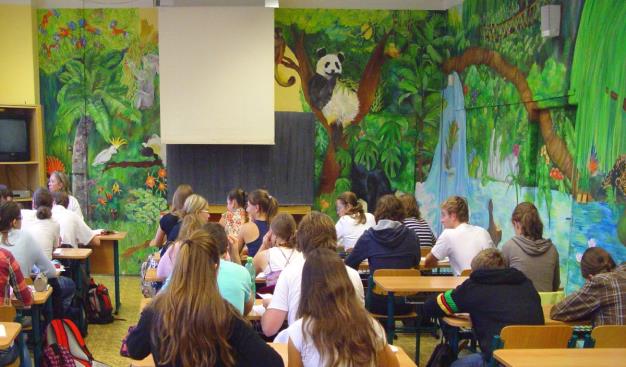 Závěry důležité pro praxi
Výkony lidí motivovaných k tvůrčí činnosti vnějšími motivačními faktory jsou v zásadě menší než výkony těch, kteří pracují bez vlivu takových činitelů
Lidé pracující v prostředí, které podporuje tvořivost, produkují tvořivější řešení než lidé, kteří v takových podmínkách nepracují.
Metody tvořivého vyučování
Problémové metody
Dialogické problémové metody
Výzkumná metoda
Demonstrativní a laboratorní metody
Heuristické metody
Hry jako metoda
Aktivizující metody
Relaxačně aktivační metoda
Požaduje škola od dětí memorování nebo tvořivé výkony?
Učí učitelé myslet?
Jakým způsobem mohou žákovské myšlení rozvíjet?
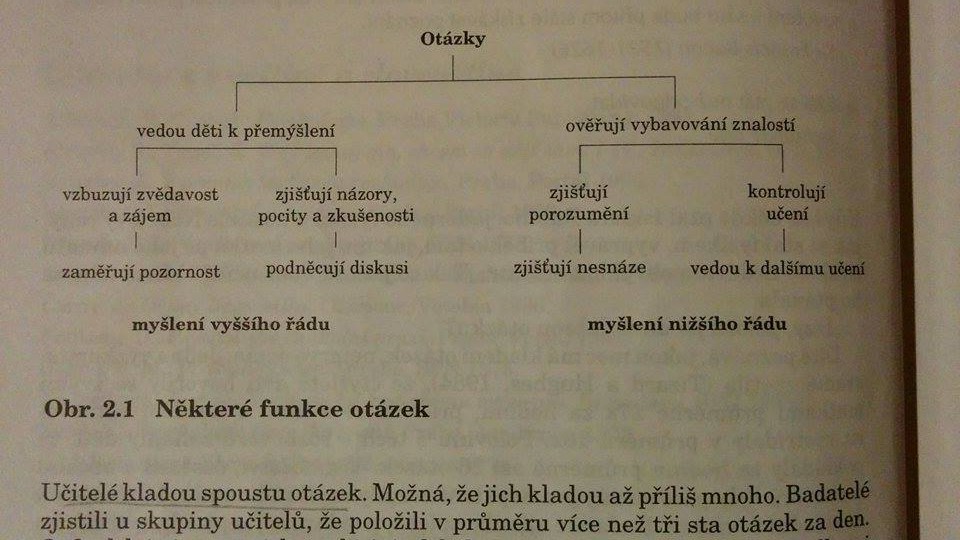 Zdroje:
Kraus, B., Sociální aspekty výchovy, 2. vydání, Hradec Králové, Gaudeamus, 1999, 165 str., ISBN: 80-7041-135-X
Bělohradský, V., Společnost nevolnosti, Eseje z pozdější doby, 2. vydání, Praha, SLON, 2009, 370 str., ISBN: 978-80-7419-007-0
Lokša, J., Lokšová, I., Tvořivé vyučování, 1. vydání, Grada, 2003, 208 str., ISBN: 80-247-0374-2
Krejčová, L., Psychologické aspekty vzdělávání dospívajících, 1. vydání, Grada, 2011, 232 str., ISBN: 978-80-247-3474-3
Fisher, R., Učíme děti myslet a učit se, 1. vydání, Praha, Portál, 1997, 176 str., ISBN: 80-7178-120-7
Hříbková, L., Nadání a nadaní: pedagogicko-psychologické přístupy, modely, výzkumy a jejich vztah ke školské praxi, 1. vydání, Praha, Grada, 2009, 255 str., ISBN: 978-80-247-1998-6.
Medina, J., Pravidla mozku dítěte, 1. vydání, Brno, Computer Press, 2011, 224 str., ISBN 978-802-5136-195
Doporučení: Krejčová, L., Žáci potřebují přemýšlet: co pro to mohou udělat jejich učitelé, 1. vydání, Praha, Portál, 2013, 174 str., ISBN 978-802-6204-961
Děkujeme za pozornost